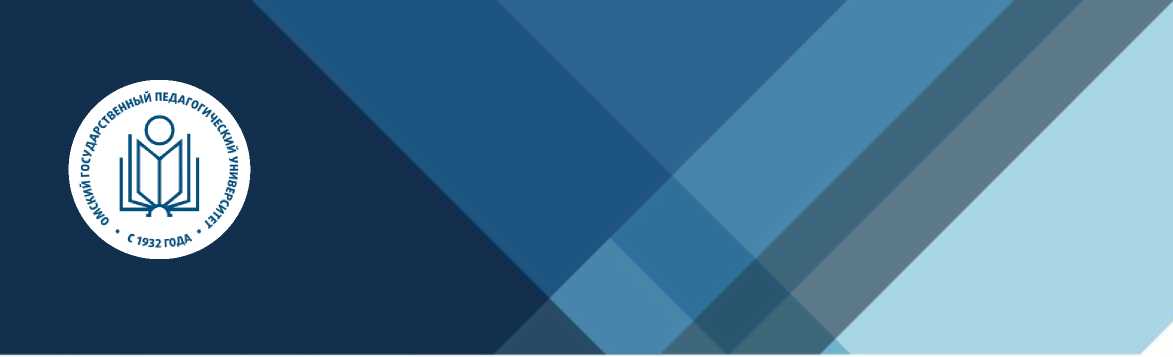 Содержание выпускного экзамена для классов психолого-педагогической направленности организаций-партнёров ОмГПУ
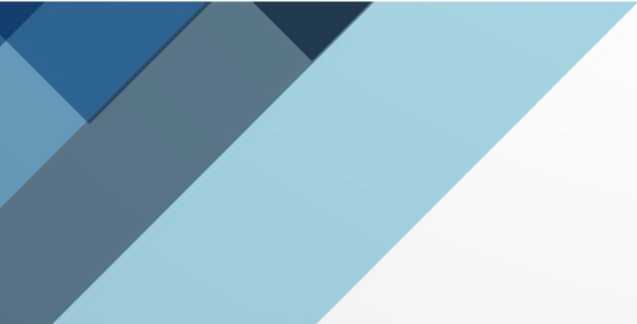 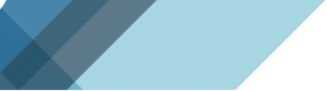 Содержание выпускного экзамена 
для обучающихся 
классов психолого-педагогической направленности организаций-партнёров
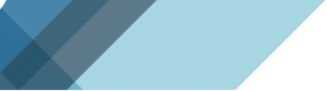 Содержание экзамена
Мотивационное письмо – 25 баллов Это эссе, объемом 1 страница (Шрифт Times New Roman, размер (кегль) 14, междустрочный интервал 1), состоящее из трех частей - вступление, основная часть и заключение. Все три части мотивационного письма должны быть четко структурированы и содержать ответы на следующие вопросы:
Как и почему вам стал интересна профессия педагога?
Как вы можете продемонстрировать этот интерес?
Какие карьерные перспективы вы рассматриваете?
Какими навыками и персональными качествами вы обладаете?
Каковы ваши достижения и опыт?
Как вы проявляете сильные стороны своей личности в жизни, и как они помогут Вам в профессиональной деятельности?
Критерии оценки мотивационного письма: оригинальность - нестандартность, самобытность, уникальность изложения своих мыслей, идей и доказательств. Анализ собственных возможностей - определение благоприятных возможностей (ресурсов) и причин собственного успеха. Аргументация собственной позиции - указание в мотивационном письме доказательств, фактов, примеров личных достижений / жизненного опыта. Готовность к будущей педагогической деятельности - описание сильных сторон и преимуществ, которые позволят добиться успеха в педагогической деятельности.
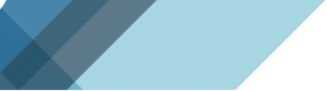 Содержание экзамена
2. Тестовые задания (автоматизированные) на основе перечня вопросов открытого банка заданий ЕГЭ по обществознанию, блока «Человек и общество» – 30 баллов 
10 разноплановых заданий: 
выбор 1 правильного варианта ответа; 
выбор нескольких правильных вариантов ответа; 
определение верного утверждение; на соответствие; 
найти из перечня «лишнее» или обобщающее слово (словосочетание); 
описание ситуации и вопрос к ней; 
вписать пропущенное слово в таблицу / схему; 
вставить в текст слова из предлагаемого перечня слов.
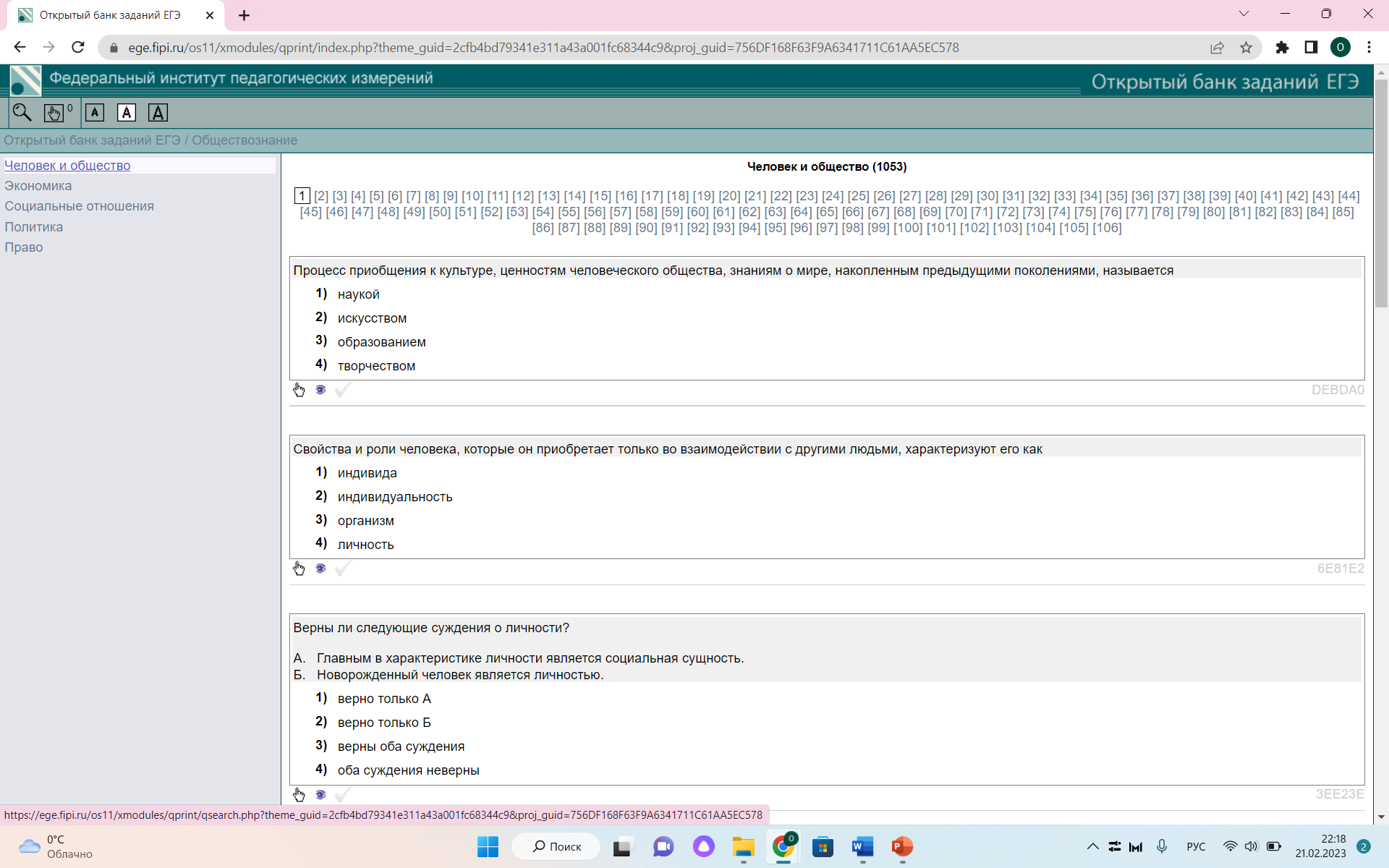 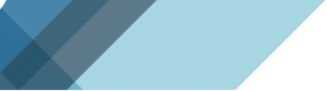 Содержание экзамена
3. Кейс по педагогическому произведению – 45 баллов Прочитайте текст. Ответьте на вопросы и выполните задания:

1. Выбор варианта ответа
 
2. Отметьте все верные утверждения:
 
3. Краткий письменный ответ на вопрос
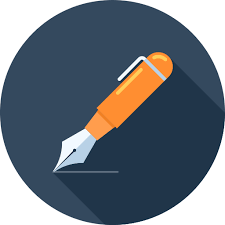 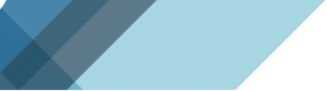 Содержание экзамена
3. Кейс – 45 баллов 
Критерии оценки кейса: 
способность понимать (выявлять буквальный смысл текста), предполагает выбор правильного ответа из заданных (проверяется автоматически); 
способность интерпретировать педагогический текст (осмысливать содержание и форму текста), предполагает задание на сложный множественный выбор (проверяется автоматически); 
способность обобщать и оценивать информацию, делать выводы и аргументировать свою позицию, предполагает задание с развернутым ответом (экспертная проверка).
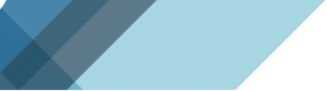 Результаты экзамена учитываются 
как индивидуальное достижение
Основание начисления дополнительных баллов – сертификат участника  










Экзамен будет организован на образовательном портале «Школа».
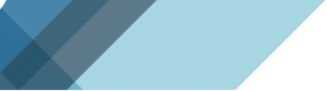 Мотивационное письмо
Прислать до 19 апреля мне в ЛС

Упомянуть участие в:
Региональном слёте КППН, 
Профессиональных пробах,
Мероприятиях проекта «Будущий учитель-учитель будущего»,
Обучение по дополнительной общеобразовательной общеразвивающей программе «ПЕД?КЛАСС!»